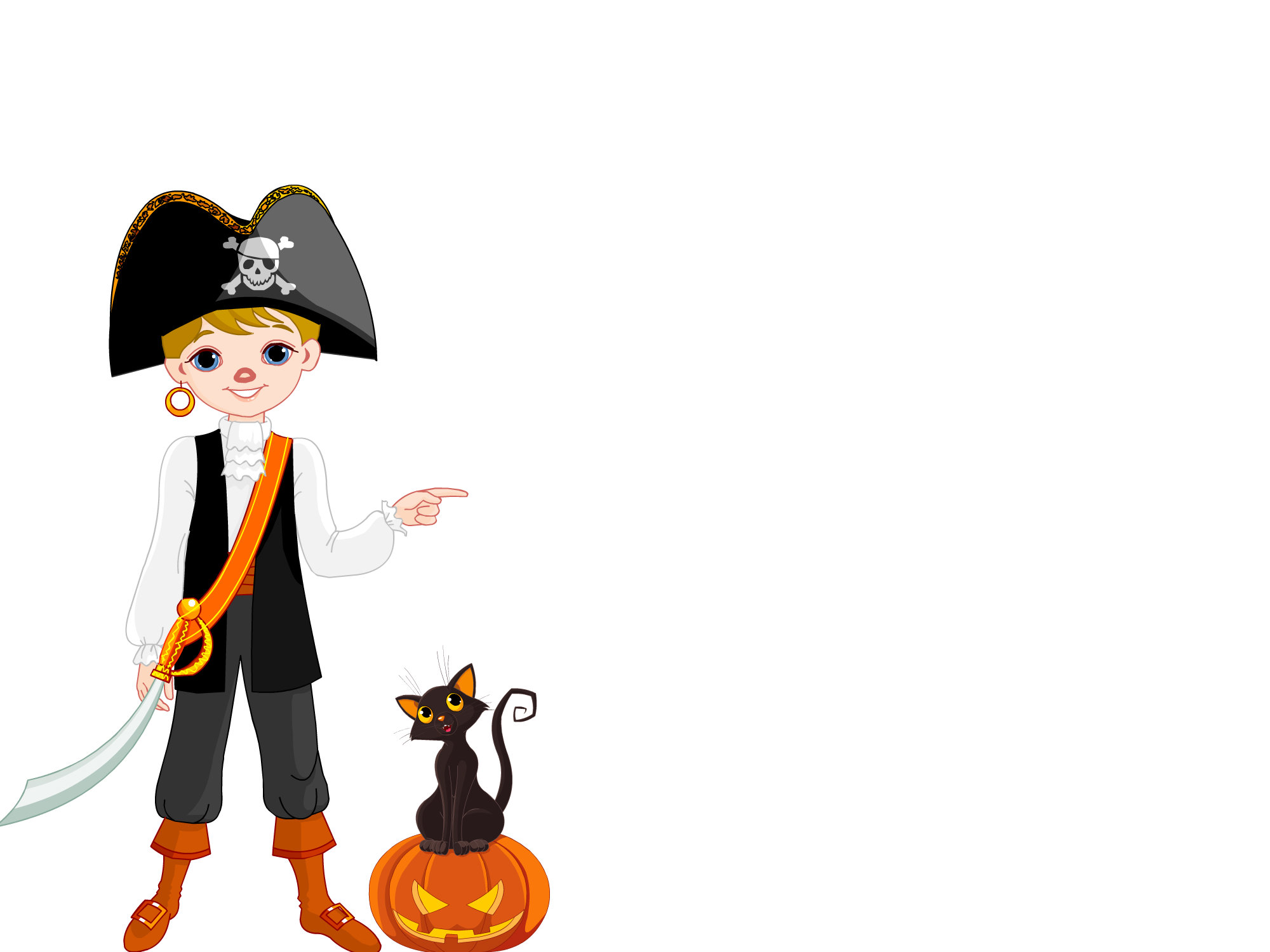 Activité 4
Faisons 
un mini quiz!
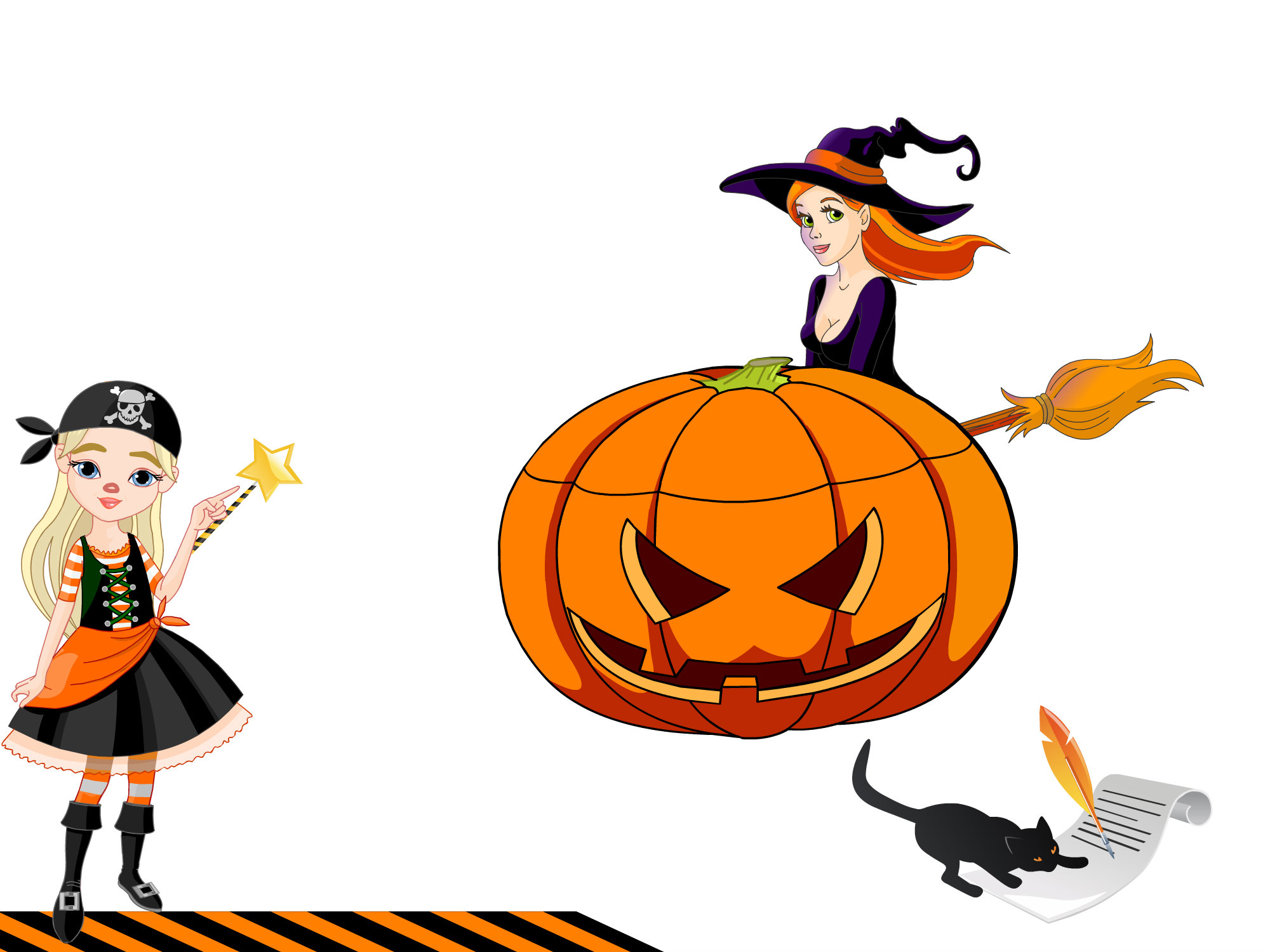 Écris!
Quelle est la couleur d’Halloween?
1
…………………………
Chaïdo Natsi
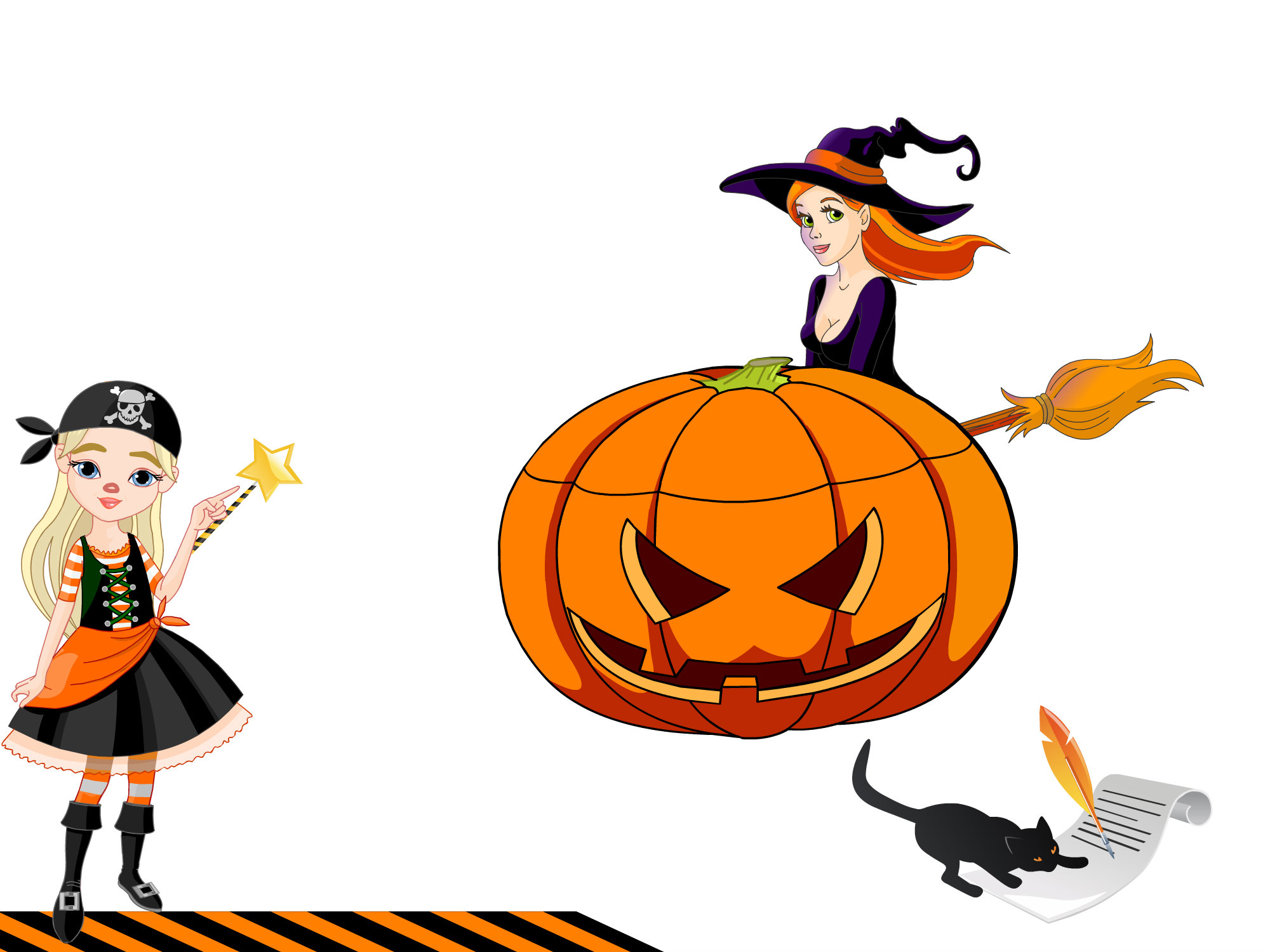 Écris!
Quel est le mot magique de la sorcière? 
Regarde bien les lettres de la citrouille et écris ce mot!
2
A r t 
m g a c b a n r e k o a c      b f o d u
Chaïdo Natsi
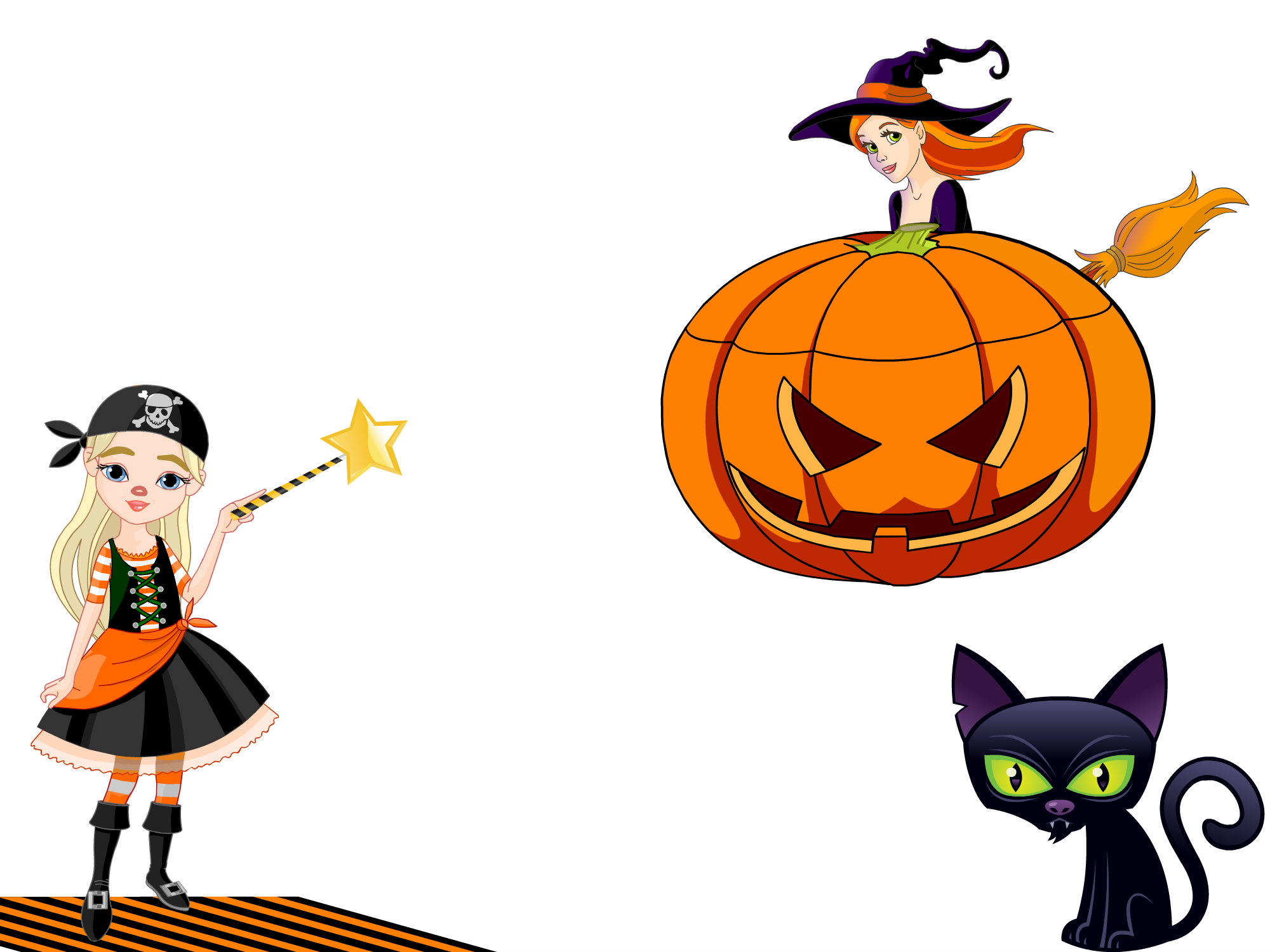 Pour 
vous aider, dans ce mot, il y a …
A r t 
m g a c b a n r e k o a c      b f o d u
… un c, deux r, cinq a, deux b et un d.
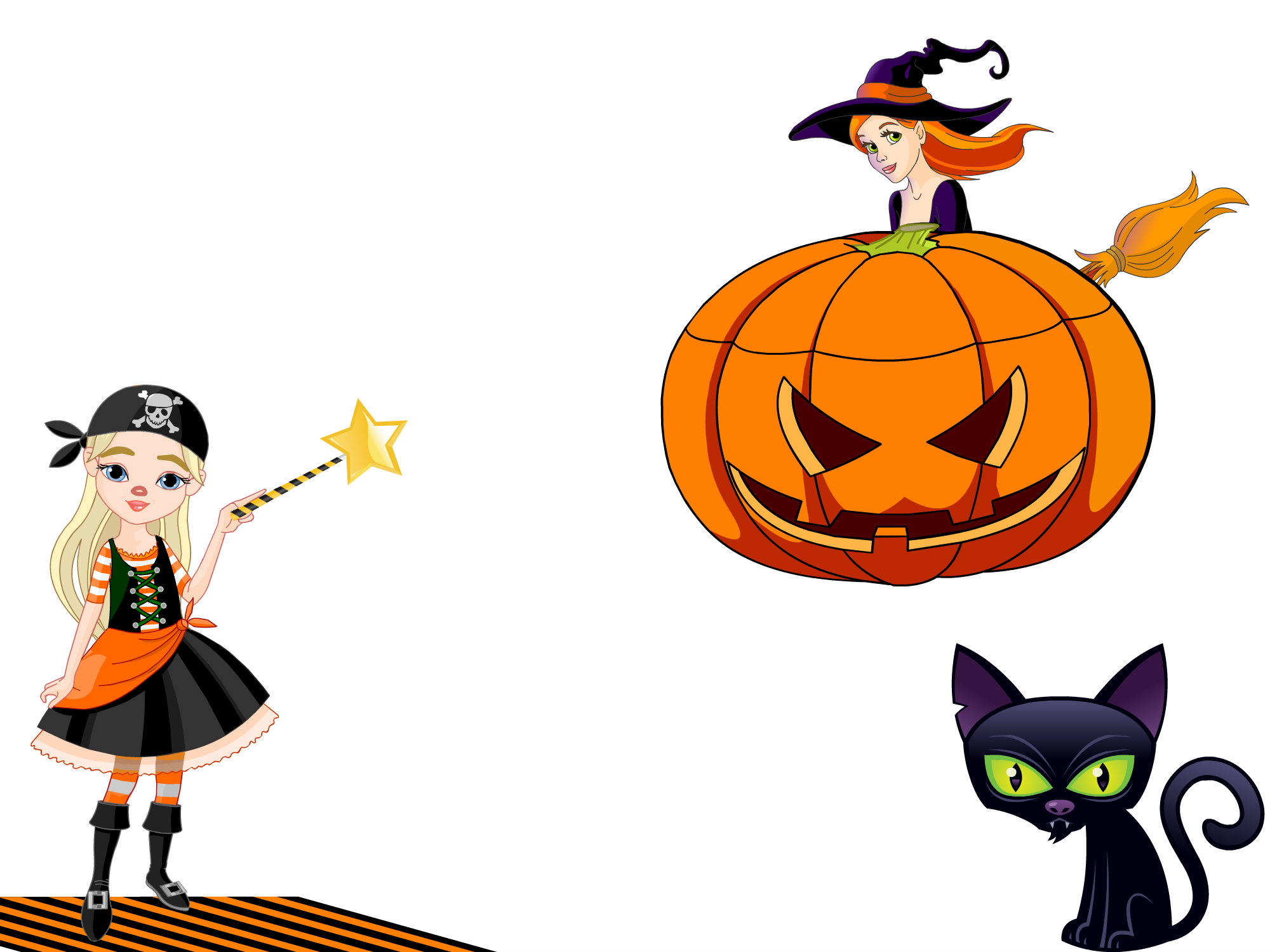 Et
voilà!
A b r a c a d a b r a !
Bien joué!
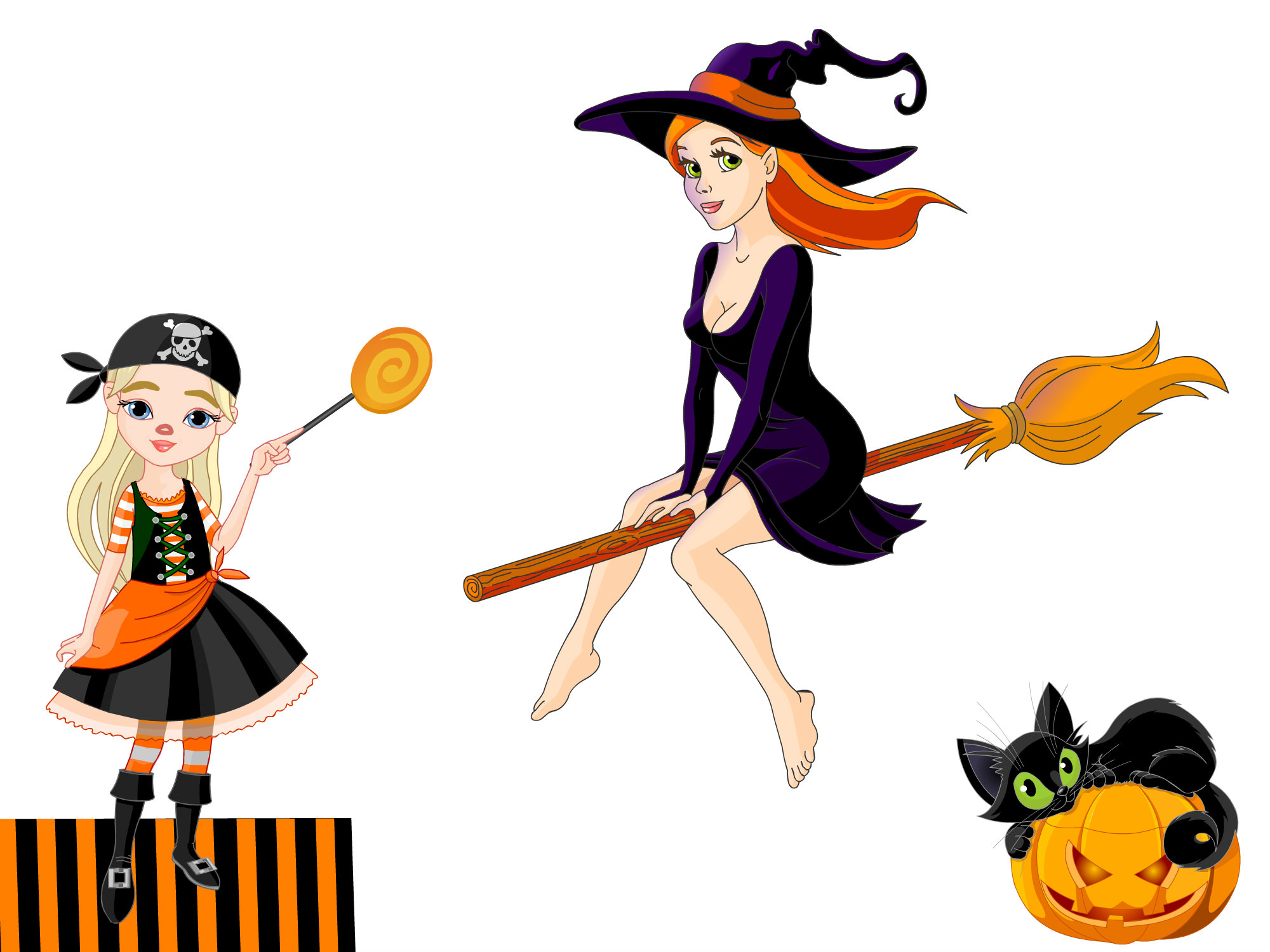 Que met la sorcière dans la potion magique?
3
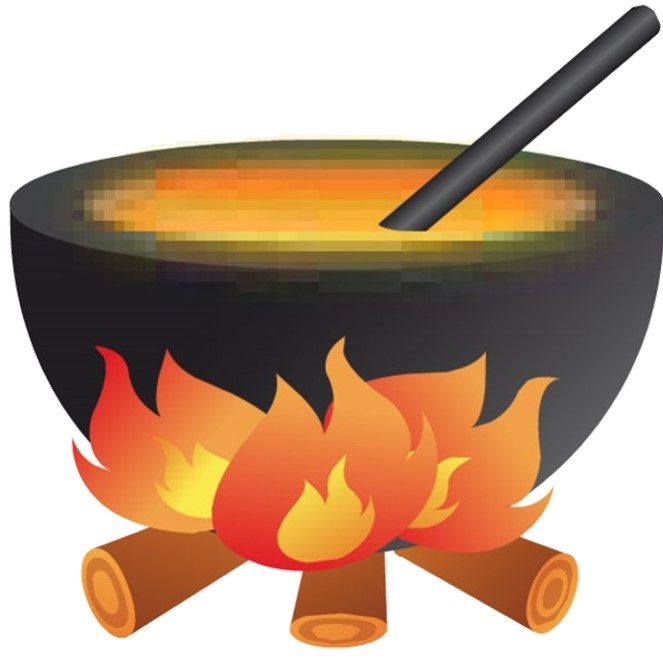 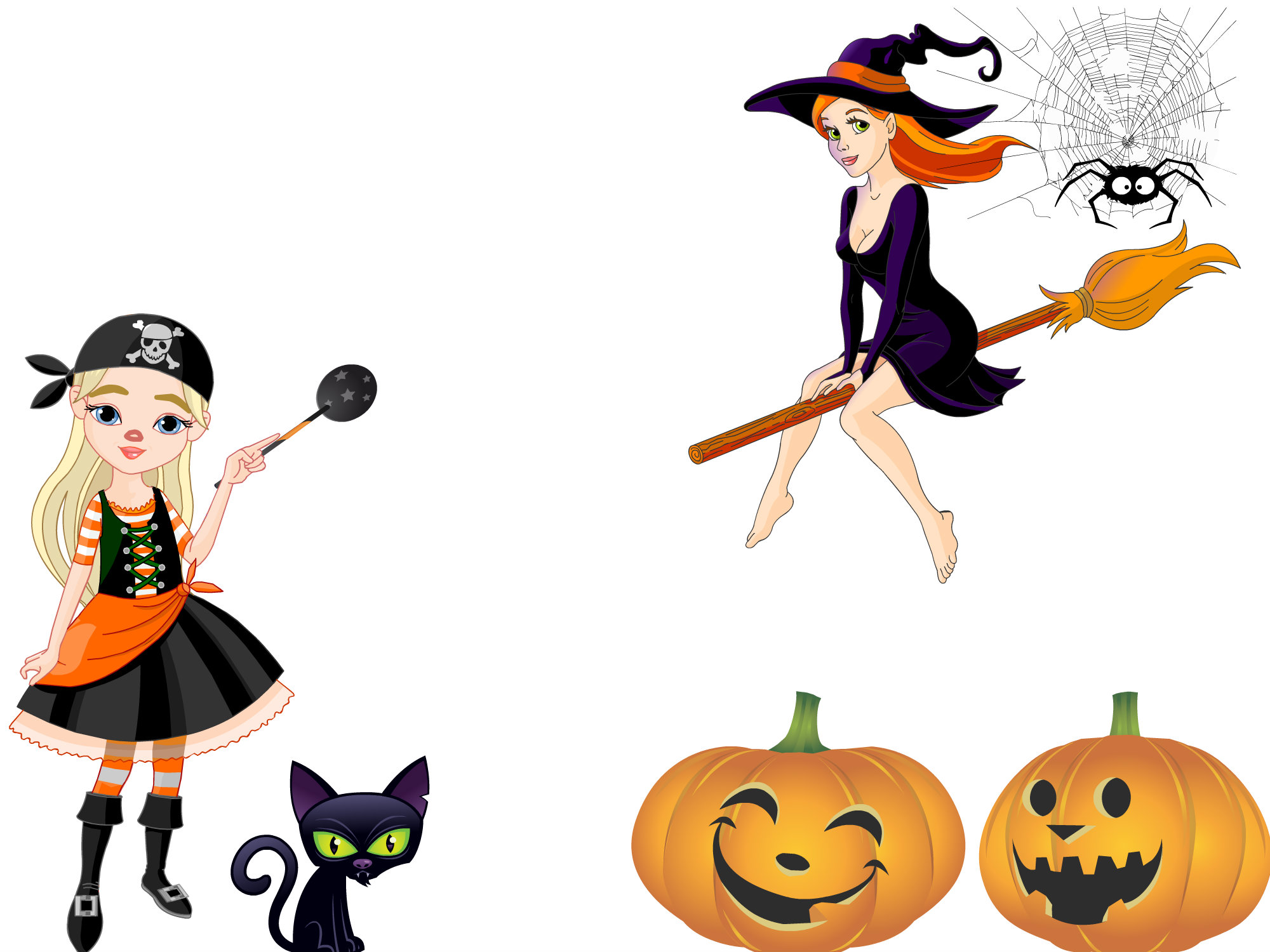 Écoutez les citrouilles et
complétez les ingrédients!
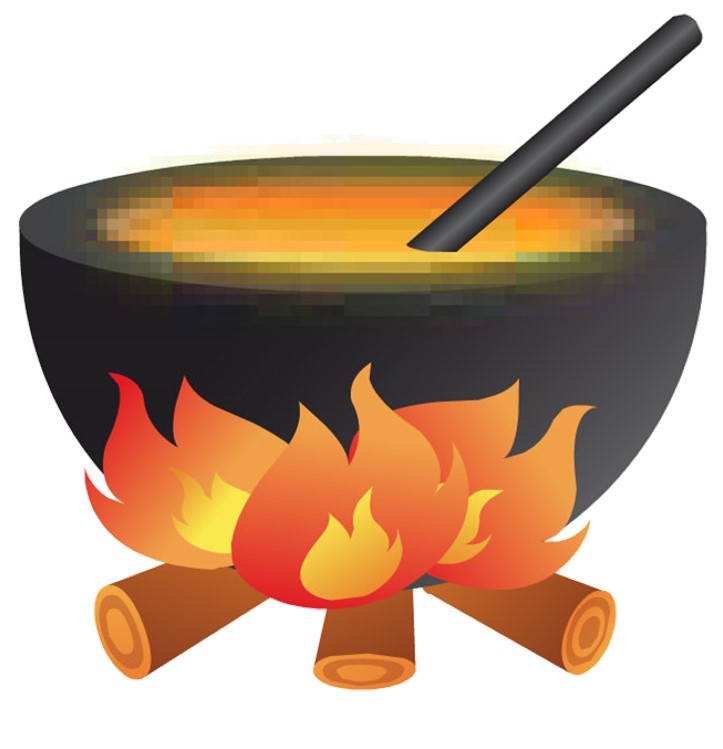 Manque d’inspiration? 
Écoutez la chanson 
« Pour faire une soupe » (diapo 68)
Miam!
Une grosse araignée, deux oiseaux, un potiron …
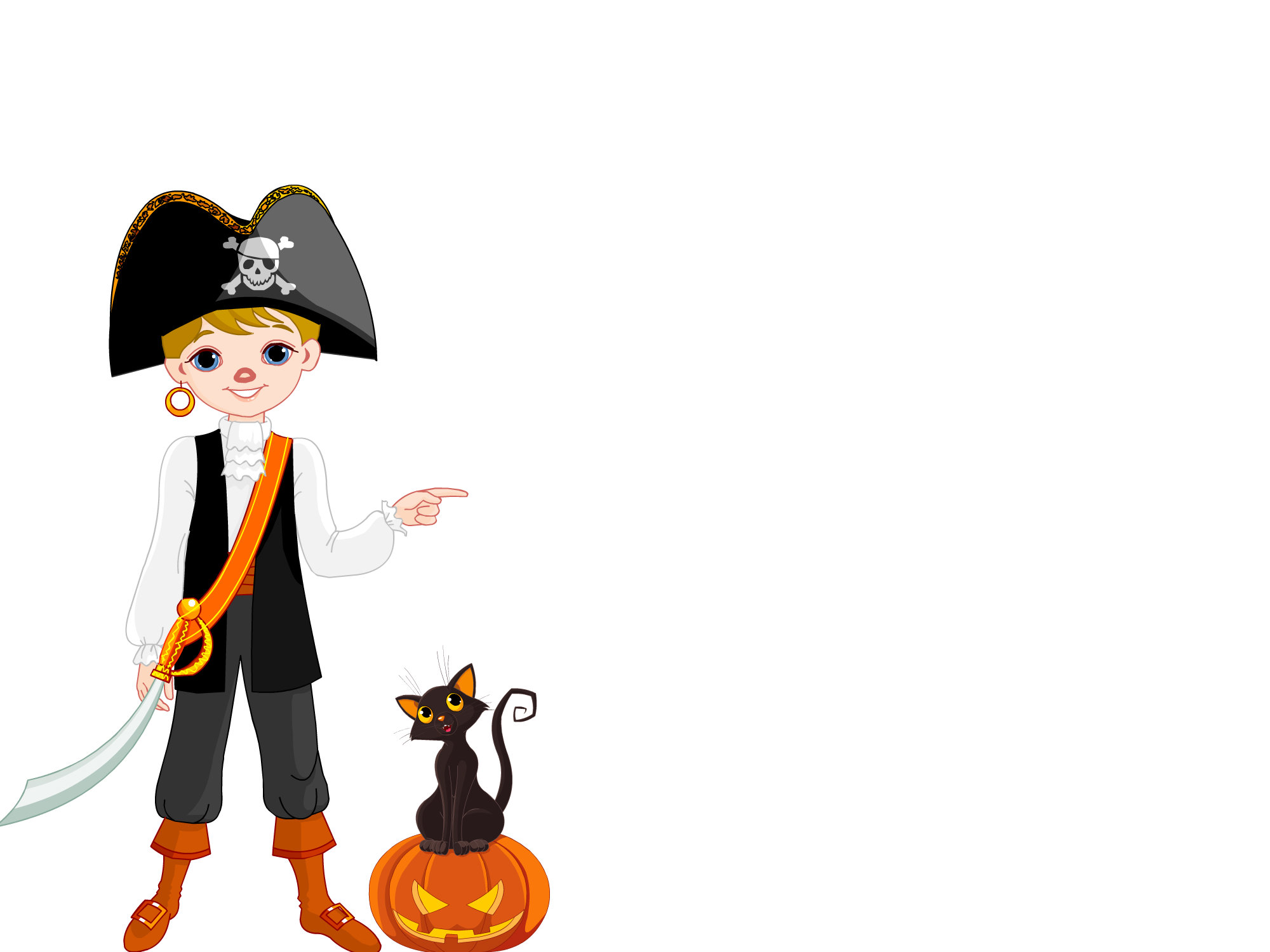 Activité 5
Chassons 
l’intrus!
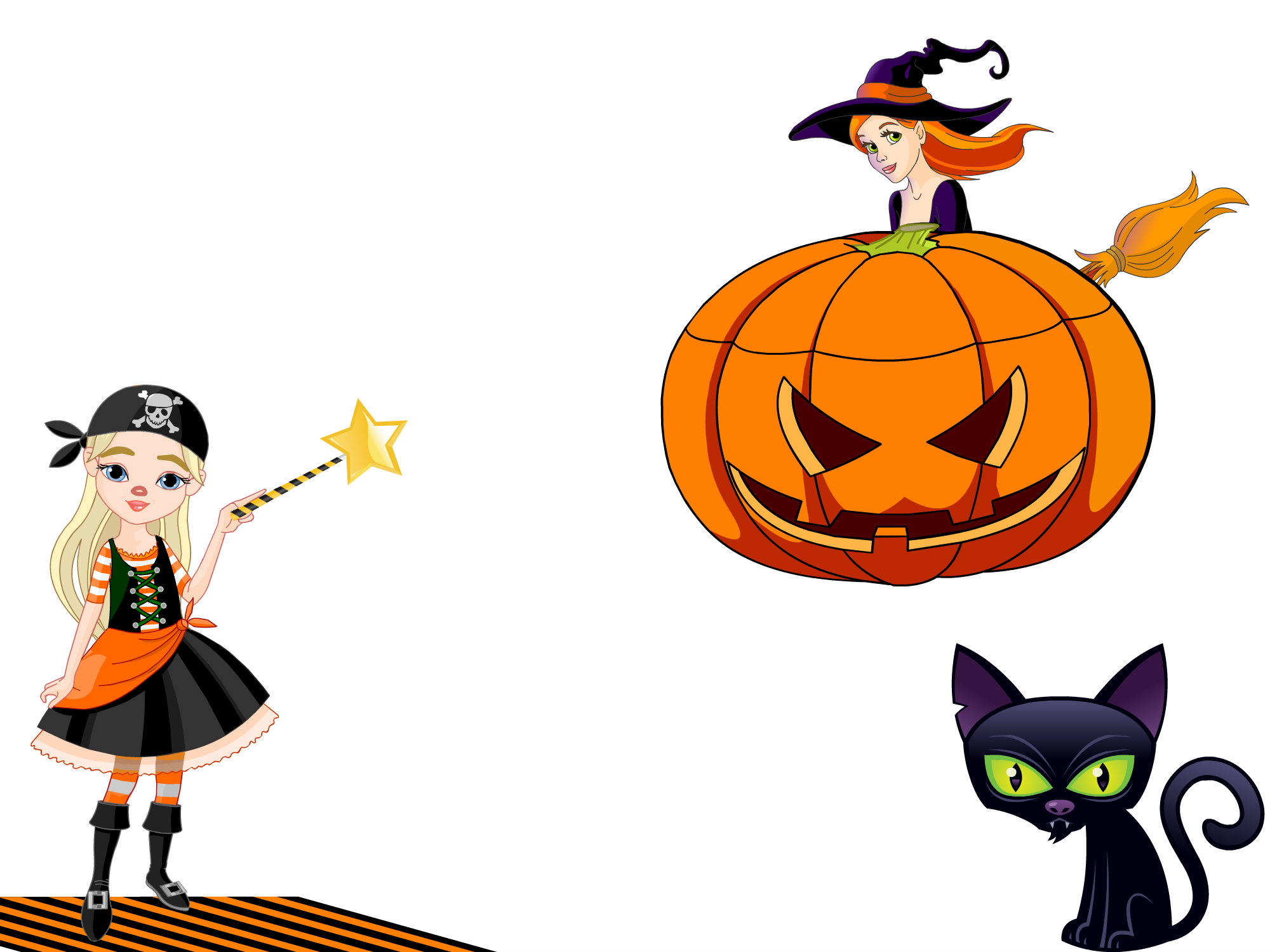 Trouve l’intrus!
Les personnages d'Halloween: 
la sorcière, le docteur, la momie, un squelette, le fantôme, le vampire

Les animaux d’Halloween: 
la chauve-souris, le chien, le chat, l'araignée, le hibou, le corbeau

Les objets d’Halloween: 
la citrouille, le chapeau de sorcière, la carotte, un chaudron, le balai
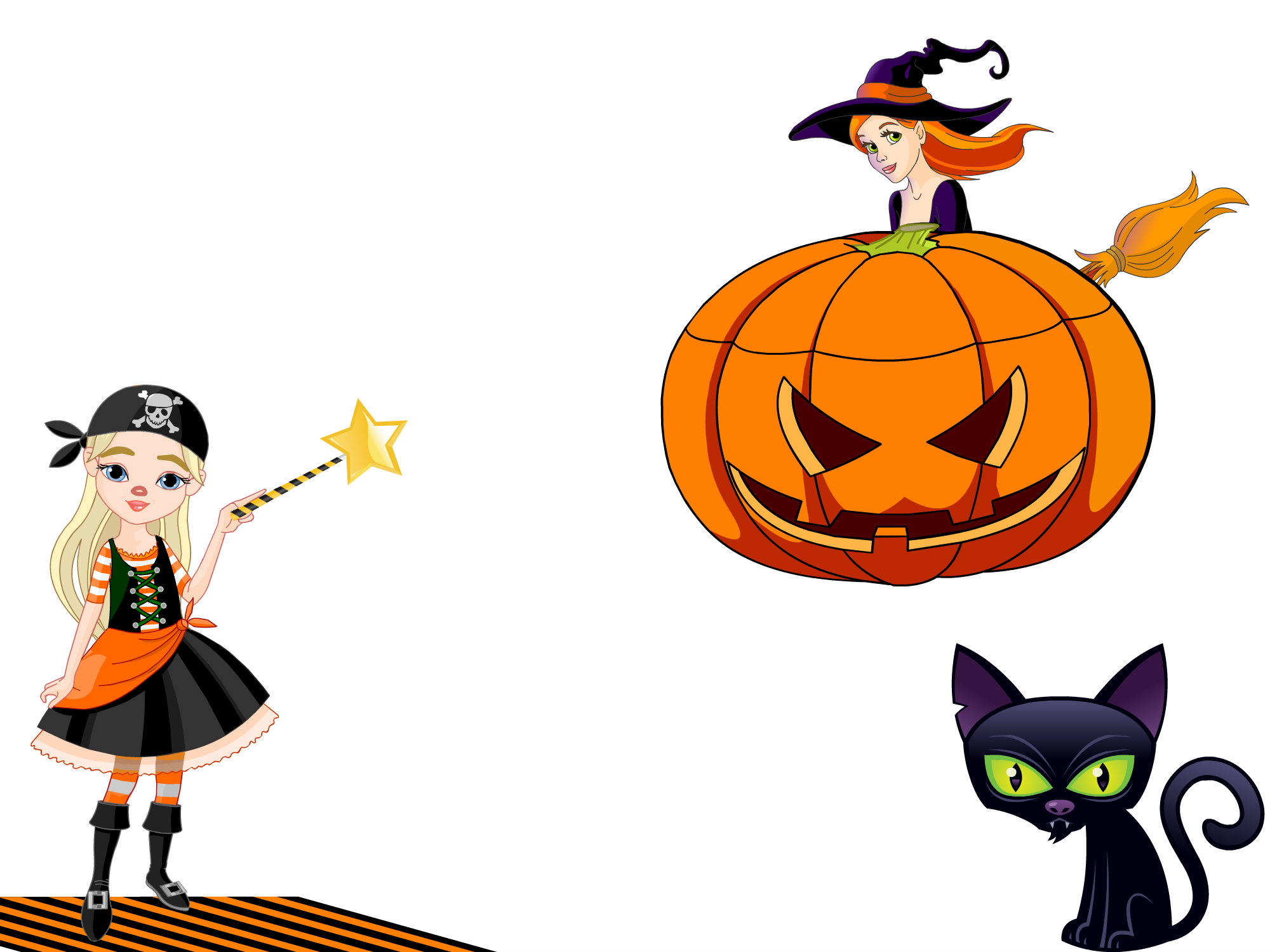 Corrigé
Trouve l’intrus!
Et
voilà!
Les personnages d'Halloween: 
la sorcière, le docteur, la momie, un squelette, le fantôme, le vampire

Les animaux d’Halloween: 
la chauve-souris, le chien, le chat, l'araignée, le hibou, le corbeau

Les objets d’Halloween: 
la citrouille, le chapeau de sorcière, la carotte, un chaudron, le balai
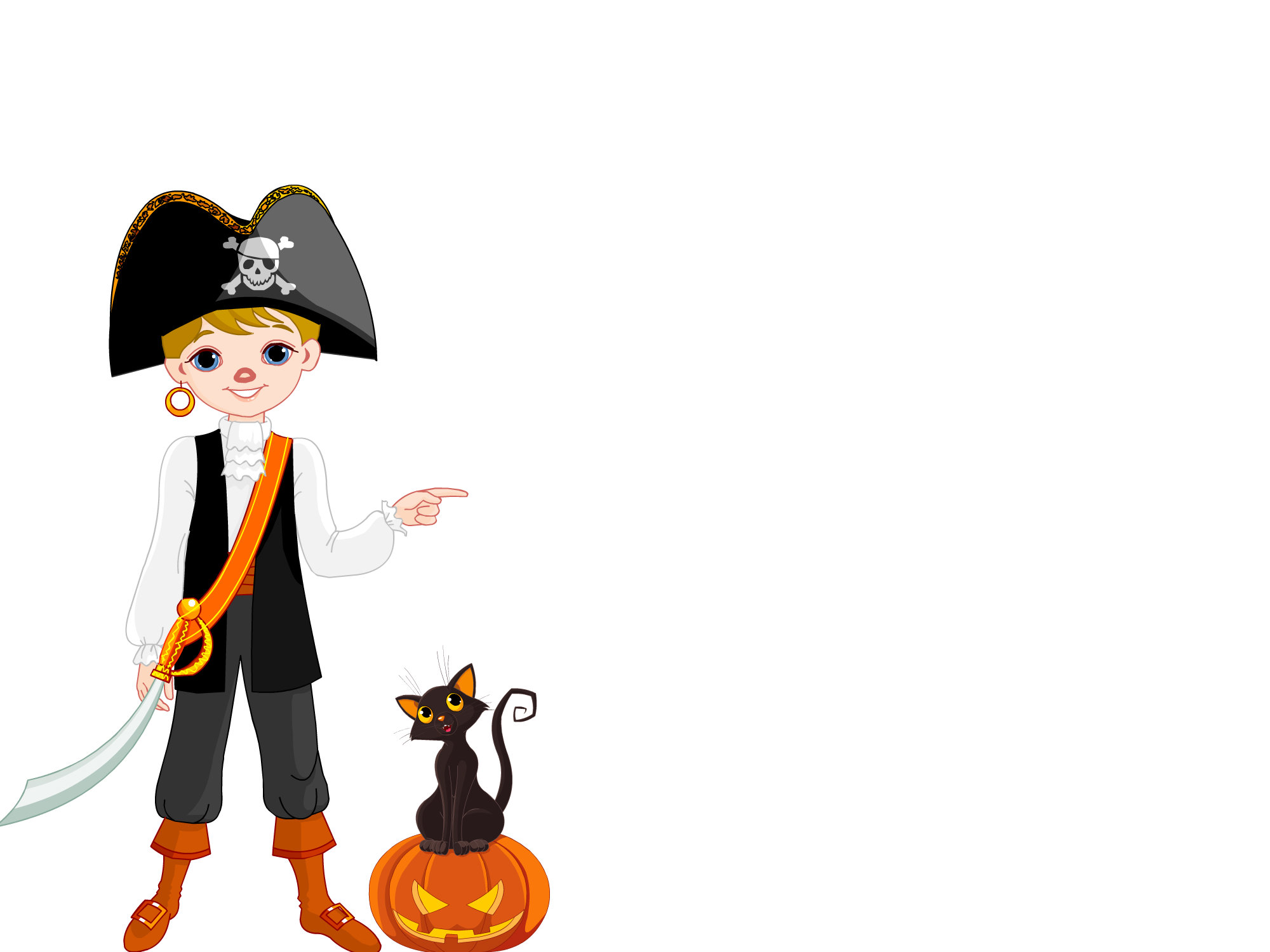 Activité 6
Découvrons la phrase cachée!
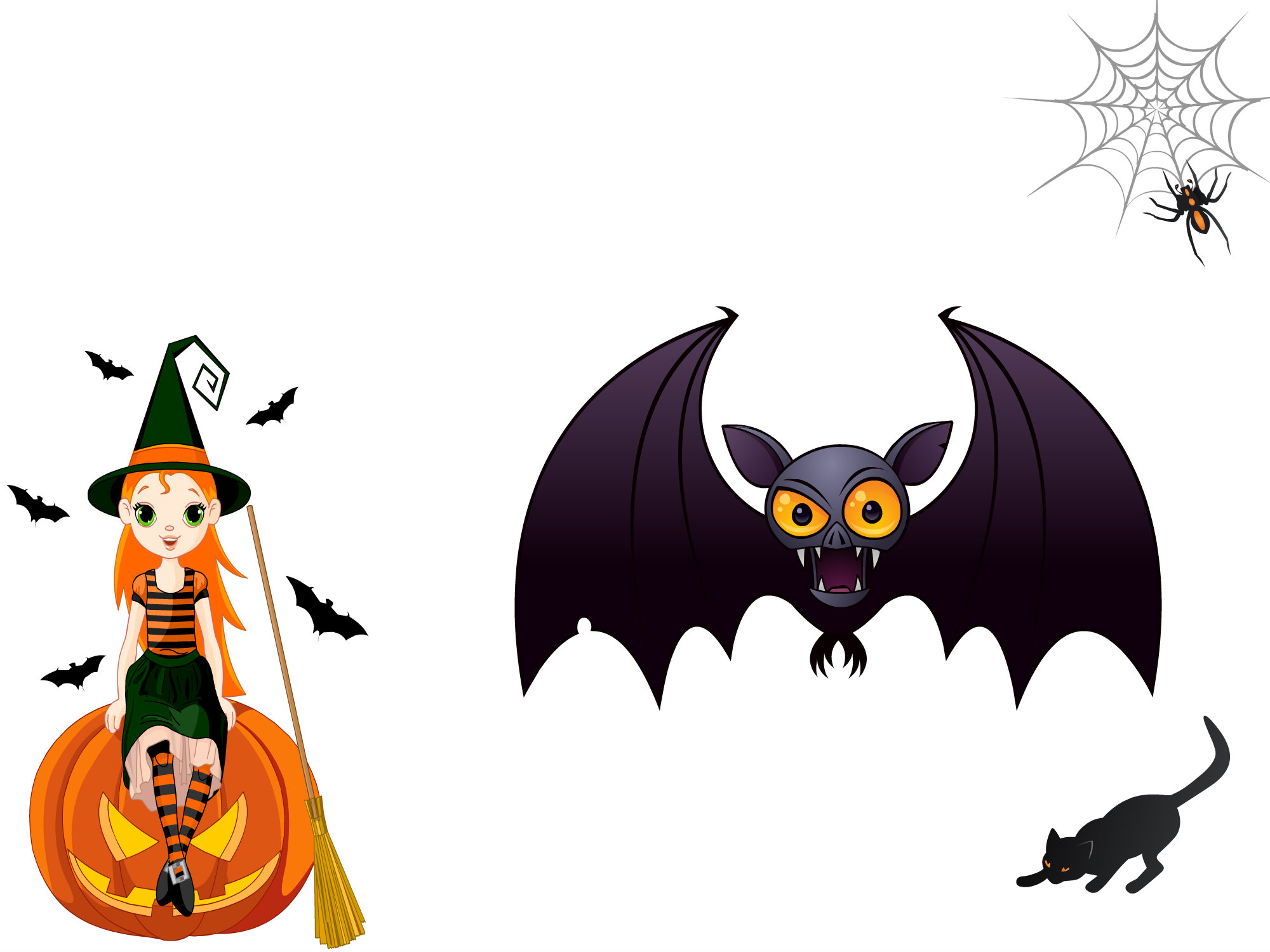 Que dit la chauve-souris ? Enlève les s et les z et trouve la réponse!
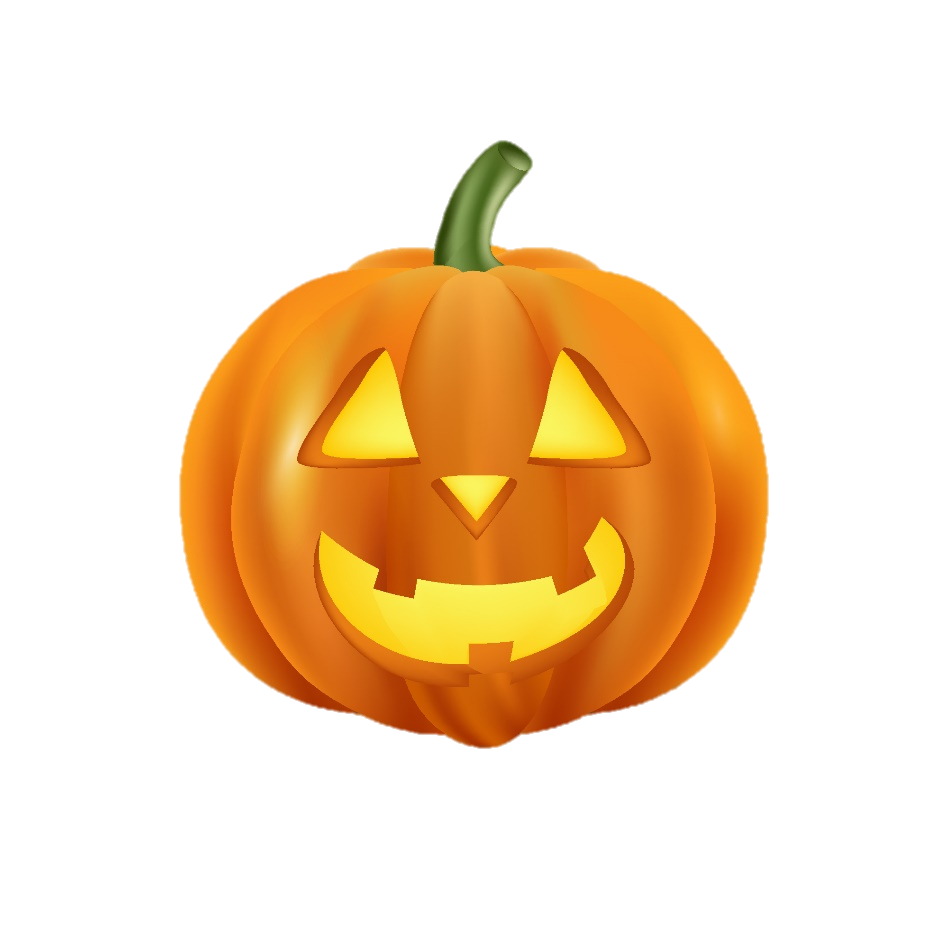 Silsyazunzfanstôsmezdanslascistrouzillez
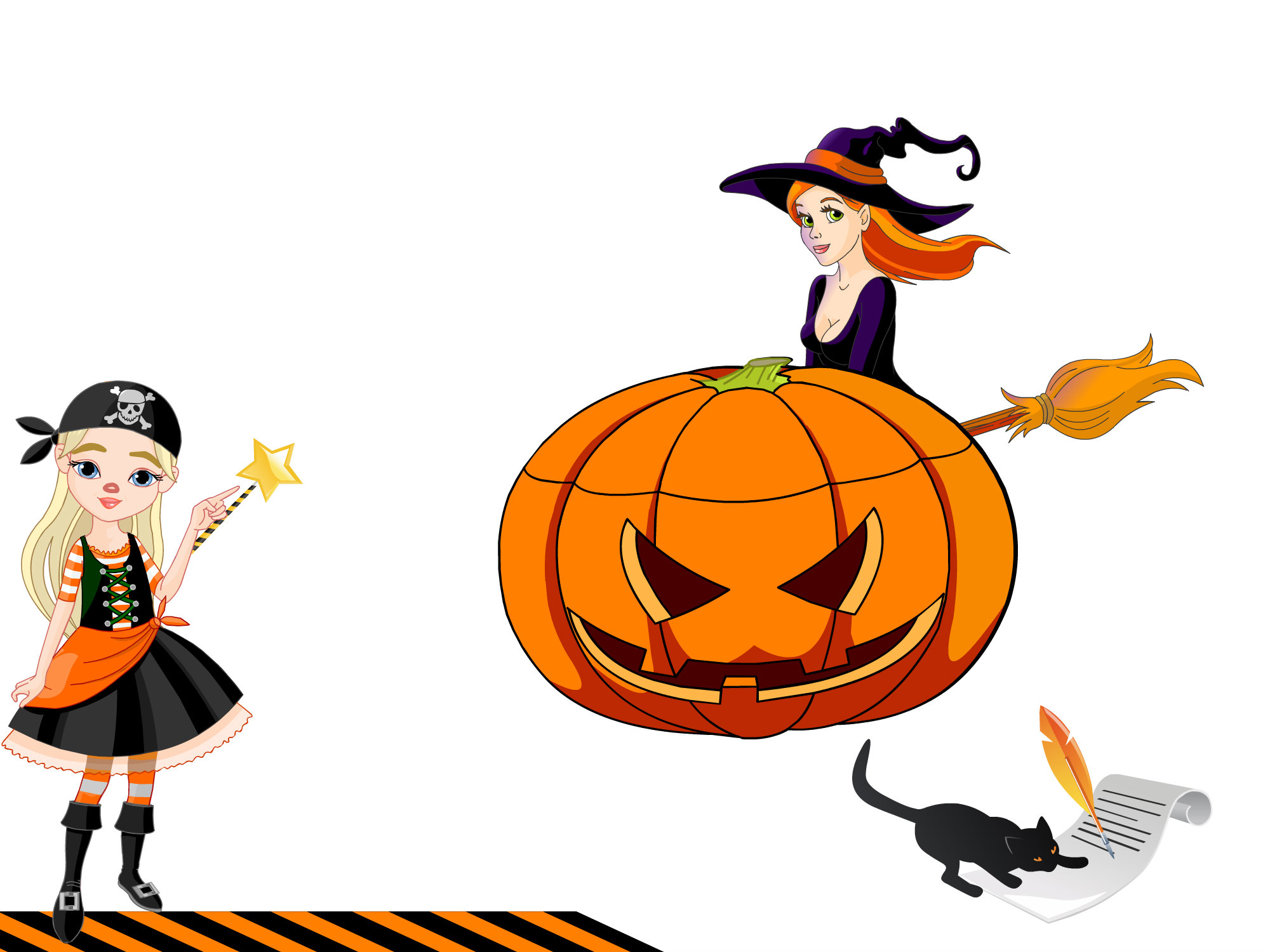 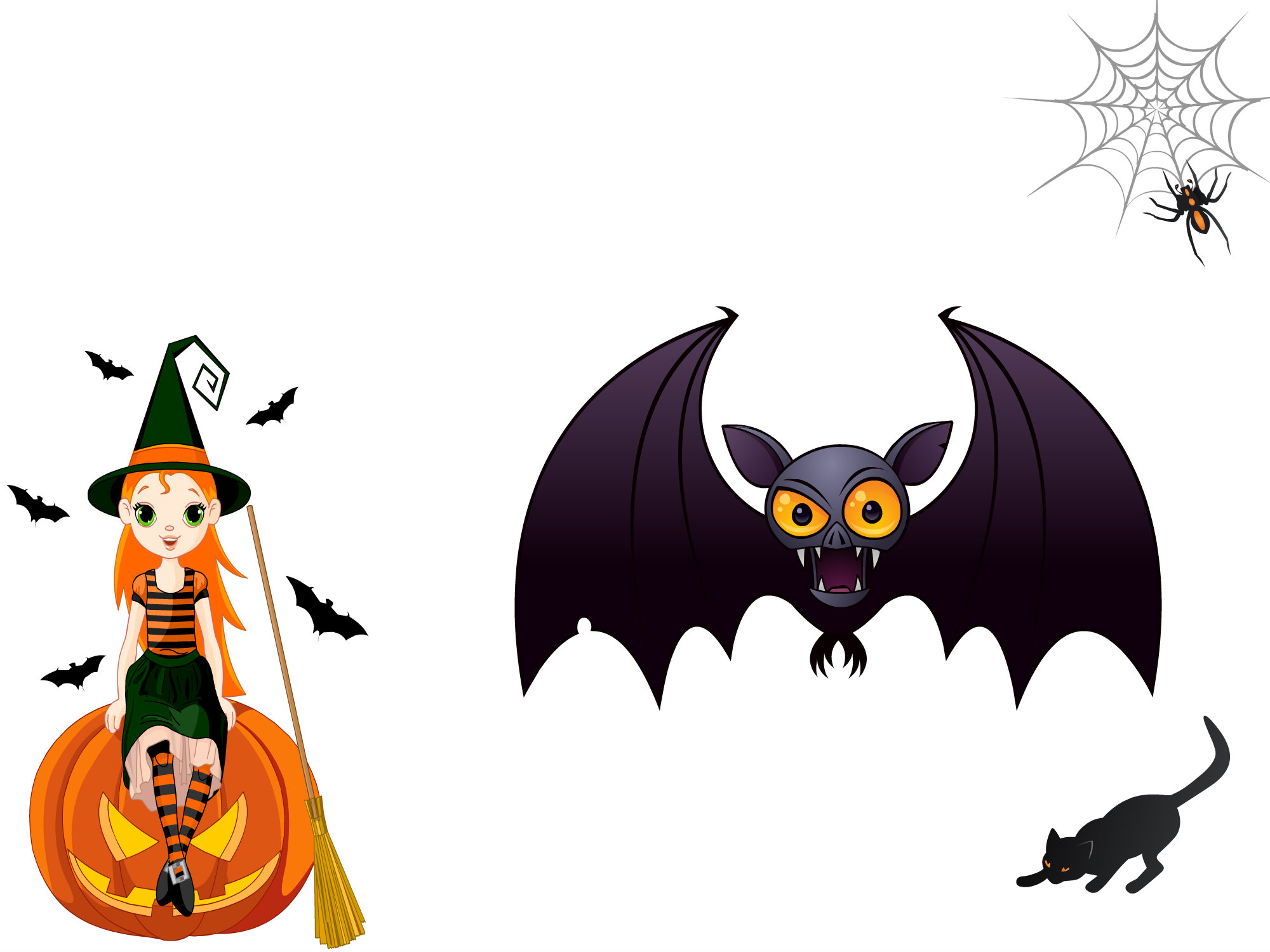 Corrigé
Et
voilà!
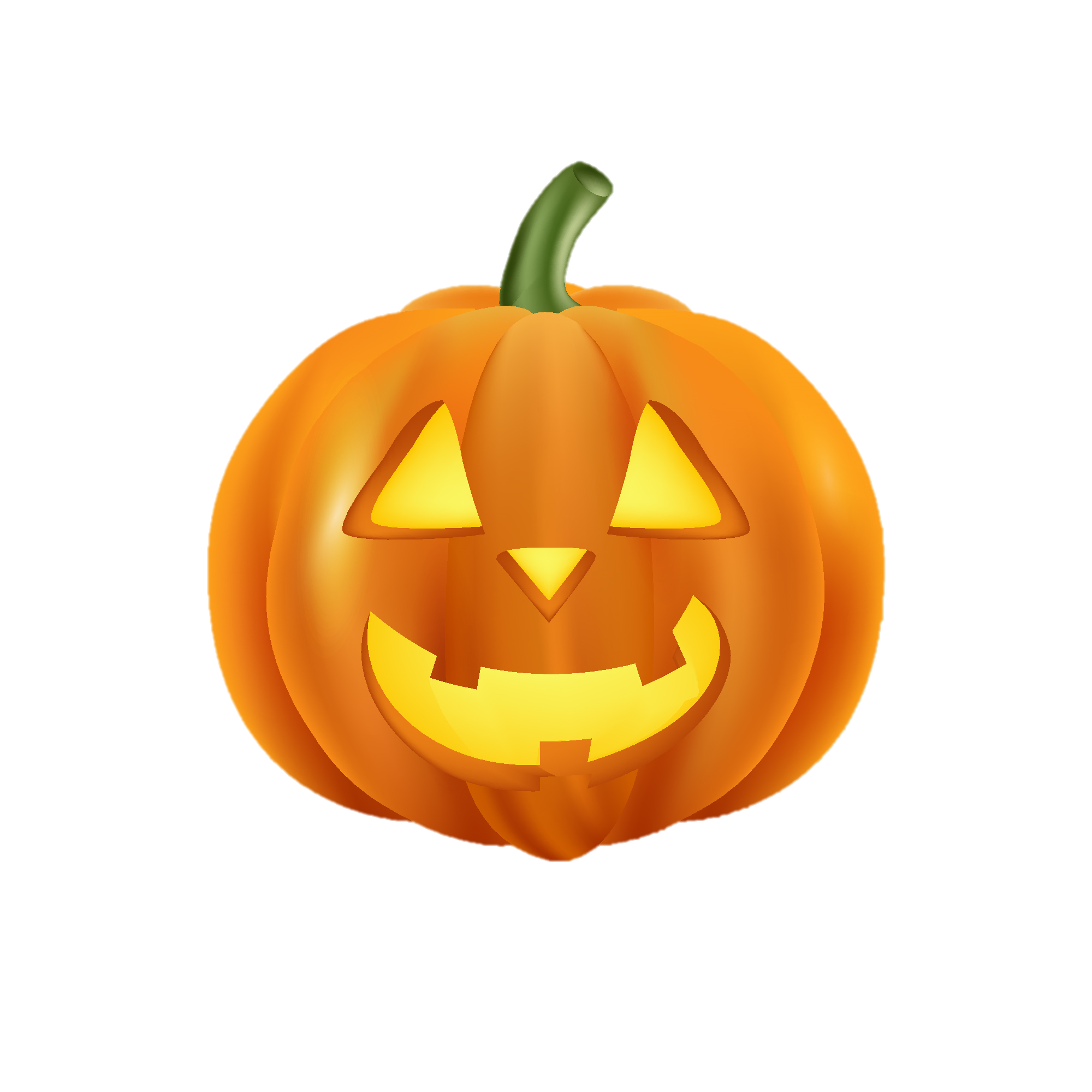 Il y a un fantôme dans la citrouille
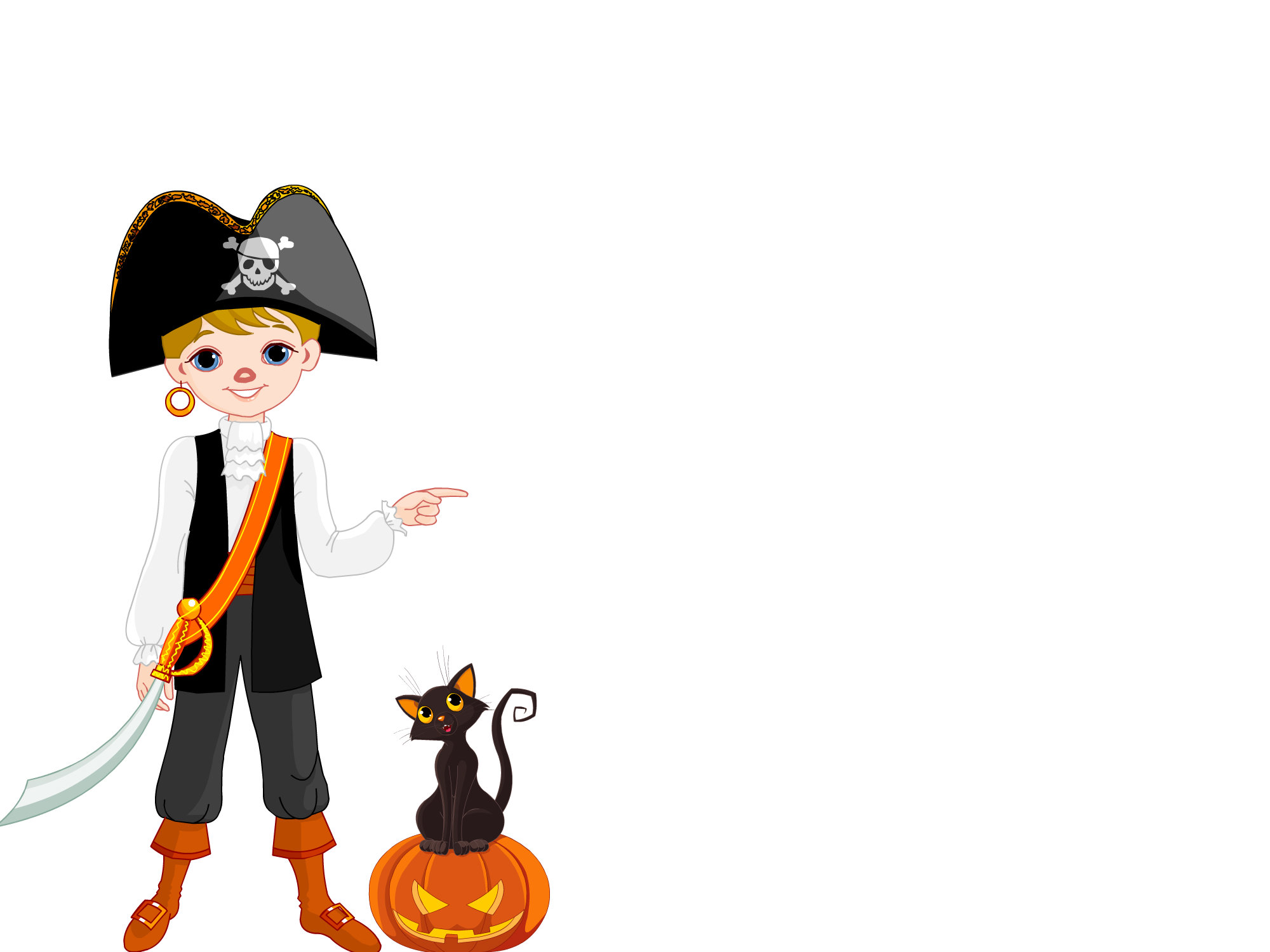 Activité 7
Chantons ensemble!
La chanson des squelettes
Quand la pendule sonne une heure                   Un grand squelette ouvre les yeux.
Quand la pendule sonne deux heures            Deux grands squelettes s’habillent en bleu. 
POUMBEU, POUMBEU, POUMBEBEU! (x2) 
Quand la pendule sonne trois heures           Trois grands squelettes maquillent leurs yeux. 
Quand la pendule sonne quatre heures Quatre grands squelettes se brossent les cheveux. 
POUMBEU, POUMBEU, POUMBEBEU! (x2) 
Quand la pendule sonne cinq heures       Cinq grands squelettes mangent des œufs.
Quand la pendule sonne six heures                 Six grands squelettes jouent à un jeu.
 POUMBEU, POUMBEU, POUMBEBEU! (x2)
Quand la pendule sonne sept heures           Sept grands squelettes dansent un peu. 
Quand la pendule sonne huit heures            Huit grands squelettes marchent deux par deux. 
POUMBEU, POUMBEU, POUMBEBEU! (x2) 
Quand la pendule sonne neuf heures           Neuf grands squelettes vont faire la queue. 
Quand la pendule sonne dix heures             Dix grands squelettes reviennent chez eux. 
POUMBEU, POUMBEU, POUMBEBEU! (x2)
Quand la pendule sonne onze heures,  Onze grands squelettes se mettent au lit.
Quand la pendule sonne minuit,              Douze grands squelettes disent bonne nuit.
 POUMBI, POUMBI, POUMBIBI! (x2)
https://www.youtube.com/watch?feature=player_embedded&v=0CKMaRwicSg